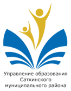 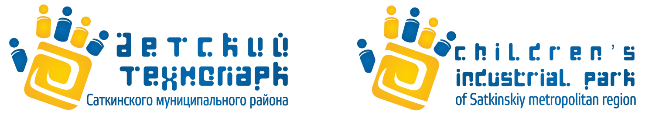 ПРОЕКТ
«Технопарковое движение – 
эффективное управление сетью дополнительных общеобразовательных программ технической направленности»
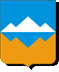 НОМИНАЦИЯ:
Управленческий проект, раскрывающий реализуемую модель управления сетью дополнительных общеразвивающих программ, включая инновационные (на стадии описания проекта).


МКУ «Управление образования»
Саткинский муниципальный район
СОСТАВ КОМАНДЫ:
Араптанова О.В. – 
начальник ММС 
МКУ «Управление образования»;

Боркова А.В. –
 заместитель директора
 по УВР МБОУ «СОШ № 9»;

Платонов К.А. – 
заместитель директора 
по УВР МКОУ «СОШ № 10».
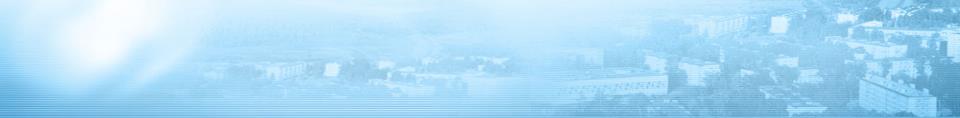 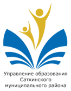 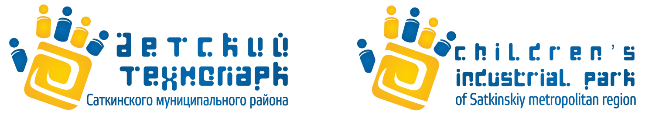 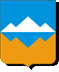 Компетенции обучающихся, на формирование которых ориентирован проект:
1. Управление проектами (умение конструировать, планировать и организовывать
выполнение проектов и процессов).
2. Клиентоориентированность (умение работать с запросами потребителя).
3. Работа с людьми (умение работать с группами и отдельными
людьми).
4. Навыки художественного творчества (способность к художественному
творчеству, наличие развитого эстетического вкуса).
5. Информационная компетенция;
6. Техническая компетенция.
Проблемы:
Целевая аудитория:
воспитанники детских садов, учащиеся школ всех уровней образования.
Рынок труда района имеет потребности в специалистах  технического профиля;
В районе отсутствует комфортная инновационная проектно-продуктивная среда, ведущая к популяризации инженерных и рабочих профессий;
Отсутствует муниципальная  система  выявления, развития и поддержки талантливых воспитанников и учащихся в области научно-технического творчества.
Ресурсов образования недостаточно для привлечения и вовлечения кадров для научно-технологического развития района.
Цель проекта:
формирование модели эффективного управления сетью ДОП в рамках технопаркового движения СМР с последующим рыночным продвижением «технопродуктов».
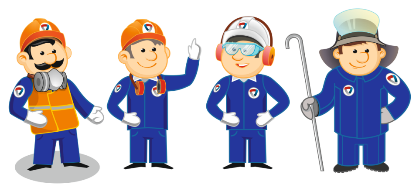 Проектная идея: сеть ДОП технической направленности в рамках технопаркового движения позволяет  интегрировать ресурсы образования, науки и производства.
ЗАДАЧИ ПРОЕКТА:
ПРОЦЕССНАЯ КАРТА:
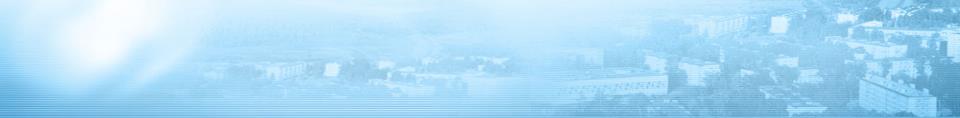 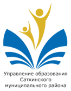 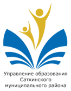 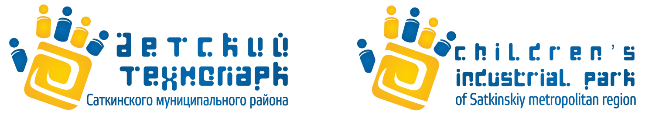 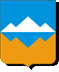 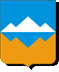 1. Разработать и утвердить в Программе развития технопарка «СТУПЕНИ» на 2018-2019 гг. СМР план  муниципальных/межрегиональных мероприятий (мастер-классов, семинаров, конференций)  для  педагогов по оценке качества ДОП технической направленности.
2.  Разработать и утвердить в Программе развития технопарка «СТУПЕНИ» на 2018-2019 гг. СМР план  муниципальных/межрегиональных мероприятий (мастер-классов, семинаров, конференций) по оценке качества  условий реализации ДОП технической направленности.
3. Разработать и утвердить в Программе развития технопарка «СТУПЕНИ» на 2018-2019 гг. СМР план  муниципальных/межрегиональных мероприятий (мастер-классов, семинаров, конференций)  для  воспитанников и обучающихся по оценке качества результатов освоения  ДОП технической направленности.
4. Разработать систему мастер-классов для  руководителей общеобразовательных организаций с целью их мотивации к взаимовыгодному сотрудничеству с предприятиями (в т. ч. к подписанию соглашений/договоров на предмет совместной реализации ДОП по направлениям технопарка); 
5. Сформировать медиаплан по  продвижению бренда технопарка «СТУПЕНИ» и «технопродуктов»  для привлечения  новых партнёров (промышленных предприятий и организаций бизнес-сообществ).
1.  Разработаны и утверждены в Программе развития технопарка «СТУПЕНИ» на 2018-2019 гг. СМР 11 мероприятий (мастер-классов, семинаров, конференций)  для  педагогов по оценке качества ДОП технической направленности. 

Разработаны и утверждены в Программе развития технопарка  на 2018-2019 гг. СМР 2  муниципальных мероприятия (конкурс на лучший раздел «Технопарковое движение» на сайте ОО, конкурс на лучший медиаматериал по технопарковому движению).

 Разработаны и утверждены в Программе развития технопарка «СТУПЕНИ» на 2018-2019 гг. СМР 6 муниципальных мероприятий (конкурсы, фестивали, конференции)  для  воспитанников и обучающихся по оценке качества ДОП технической направленности.

4. Разработана система мастер-классов для  руководителей общеобразовательных организаций с целью их мотивации к взаимовыгодному сотрудничеству с предприятиями (в т. ч. к подписанию соглашений/договоров на предмет совместной реализации ДОП по направлениям технопарка). 
5. Сформирован медиаплан по  продвижению бренда технопарка «СТУПЕНИ» и «технопродуктов»  для привлечения  новых партнёров (промышленных предприятий и организаций бизнес-сообществ).
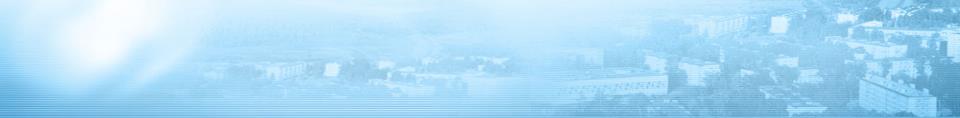 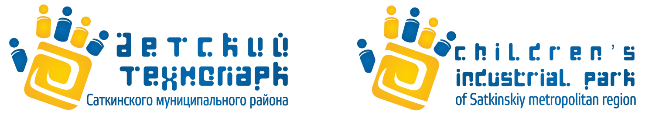 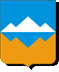 Ожидаемые результаты проекта:
КОЛИЧЕСТВЕННЫЕ
КАЧЕСТВЕННЫЕ
1. ОХВАТ доп. образованием  увеличится 
с 20 % до 28 % за 2018-2019 гг. в том числе и за счёт расширения разнообразия программ ДОП технической направленности в рамках технопаркового движения.
2. КОЛИЧЕСТВО ДОП тех. направленности увеличится с 10 программ до 15 программ.
3. Увеличится КОЛИЧЕСТВО образовательных организаций, осуществляющих реализацию ДОП в рамках соглашений с предприятиями-партнёрами.
4. В СМР появится модель управления сетью ДОП в рамках технопаркового движения с последующим рыночным продвижением «технопродуктов». 
5. Увеличится количество «технопродуктов», имеющих рыночную востребованность у предприятий-партнёров.
6. Увеличится количество педагогов, участвующих в обобщении опыта по направлениям деятельности технопарка.
Воспитанники и учащиеся эффективно проявят себя в технических конкурсах и соревнованиях, заняв призовые места (уровень сформированности заявленных  компетенций).
2.  Образовательные организации обновят материальную базу, необходимую для реализации ДОП технической направленности (за счёт вложений предприятий партнёров в обмен на «технопродукты»).
3. Появится мотивация у воспитанников и обучающихся  в создании новых «технопродуктов».
4.  В технопарковое движение войдут новые резиденты (предприятия-партнёры), формирующие  дальнейший  рыночный спрос.
5. Образовательным организациям, показавшим эффективную реализацию программ ДОП технической направленности, будут выделены средства из муниципального бюджета.
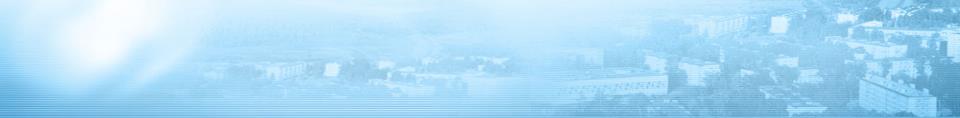 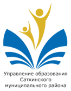 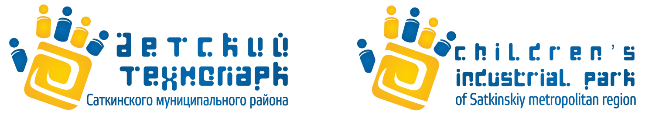 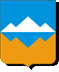 РЕСУРСЫ ПРОЕКТА
.
Материально-техническое 
обеспечение
Кадровое обеспечение

Программы ДОП реализуют педагоги информатики, педагоги доп. образования, педагоги-психологи, учителя черчения, старшие воспитали (14 педагогов),  также  рабочие с производства (5 человек).
Финансовое обеспечение
Финансирование проекта происходит как из внебюджетных источников (платные дополнительные услуги), так и с помощью муниципального бюджета. Финансовую помощь оказывают предприятия-партнёры, работающие в рамках соглашений с ОО и ДОО, заинтересованные в «технопродукте».
Для реализации Проекта используются 10 полных кабинетов робототехники, среди которых  один имеет статус Муниципального ресурсного центра, а второй – Центр образовательной робототехники. 
-3 набора «ROBOTREK» в т.ч. Для детей с ОВЗ, «НЕЙРОТРЕК». Имеются 2 мультстудии с полным техническим оснащением для реализации ДОП по направлению  «Компьютерная анимация». Для реализации ДОП по направлению  «IT- программирование» имеются 2 лицнзионные программы «ACTION SKRIPT 0.3» и «ADOBE ANIMATE».
Научно-методическое
 обеспечение.
10 ДОП технической направленности, разработки мастер-классов по всем направлениям технопаркового движения, 2 разработки программ стажировок, 20 конспектов семинаров, обобщение опыта, медиаресурсы (на сайте МКУ «Управление образования» в том числе.
РИСКИ ПРОЕКТА И ИХ МИНИМИЗАЦИЯ
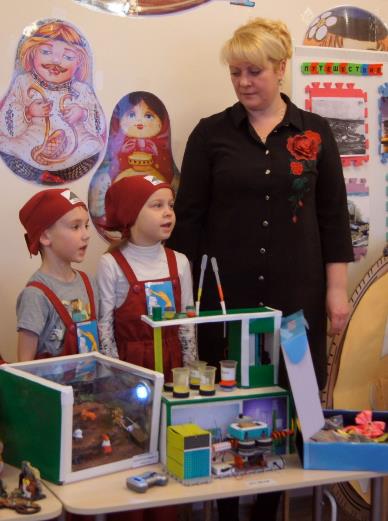 Отсутствие у руководителей ОО желания и потребности вступать в технопарковое движение.

Отсутствие мотивации у руководителей проучивать кадры под направления технопарка «Образовательная робототехника», «Компьютерная анимация», «IT- программирование».

Отсутствие заинтересованности организаций-партнёров  в совместной деятельности.

Замена куратора проекта.
Муниципальный этап состязаний Всероссийского роботехники Форума ДОО «ИКАРёнок» (с участием Ашинского района, Снежинский городской округ, Челябинск (ДЮТ)).
29
Освоение Д/С № 32 средств администрации Саткинского муниципального района и приобретение 15 видов конструкторов
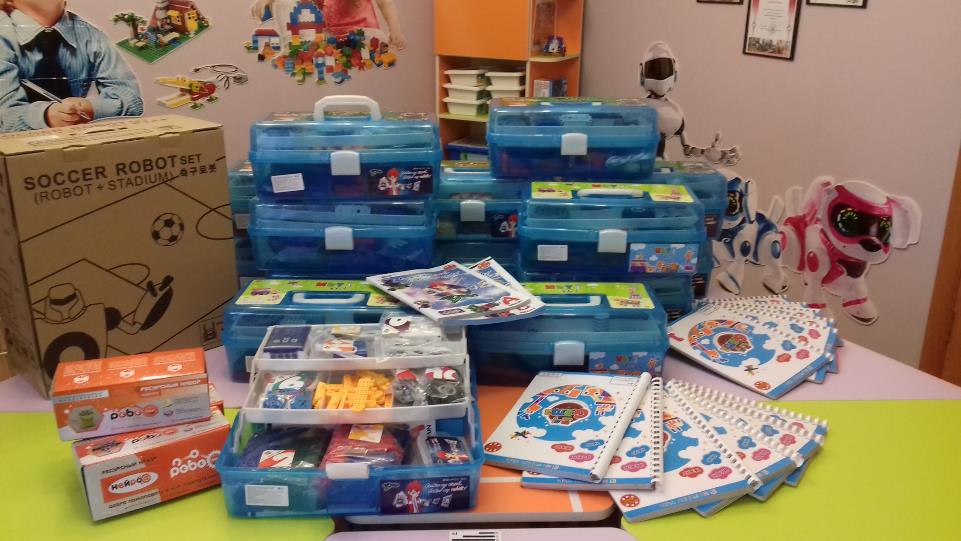 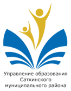 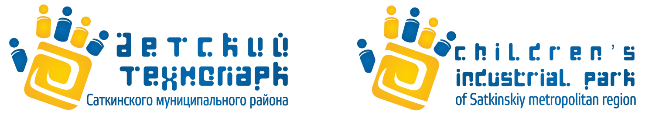 ПРОЕКТ
«Технопарковое движение – 
эффективное управление сетью дополнительных общеобразовательных программ технической направленности»
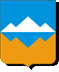 НОМИНАЦИЯ:
Управленческий проект, раскрывающий реализуемую модель управления сетью дополнительных общеразвивающих программ, включая инновационные (на стадии описания проекта).


МКУ «Управление образования»
Саткинский муниципальный район
СОСТАВ КОМАНДЫ:
Араптанова О.В. – 
начальник ММС 
МКУ «Управление образования»;

Боркова А.В. –
 заместитель директора
 по УВР МБОУ «СОШ № 9»;

Платонов К.А. – 
заместитель директора 
по УВР МКОУ «СОШ № 10».
Соглашения о сотрудничестве с предприятиями-партнёрами в 2018-2019 гг.
Компьютерная анимация:

МАОУ «СОШ № 5» и МБУ «ЦРТ СМР» 

МБОУ «СОШ № 9» и ФГБУ «Национальный парк «Зюраткуль» 

МКДОУ «ЦРР-Д/С № 40» и МУП «МКЦ»

МКОУ «СШИ р.п. Межевой» и православный Приход храма Спиридона Тримифунтского
Образовательная робототехника: 

МБОУ «СОШ № 4» и ООО «Группа Магнезит» 

«ЦРР-Д/С № 32» и ГБУ ДО «ДЮТТ»

МКДОУ «Д/С № 18» и ЗАО «Зюраткуль» швейная фабрика № 1

МКДОУ «Д/С № 38»  и:
-предприятия-партнера ООО «Бакальское рудоуправление» 
 - с ГБПОУ «Бакальский техникум профессиональных технологий и сервиса имени М.Г. Ганиева» 
 
IT-программирование

МАОУ «СОШ № 12» и ООО «Бакальское рудоуправление»
СМИ о технопарке 
«СТУПЕНИ» :
Газета «Магнезитовец»
Газета «Саткинский рабочий»
Официальные сайты изданий
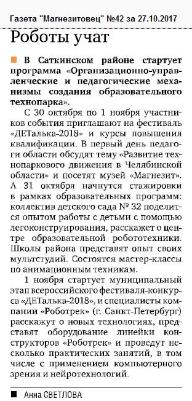 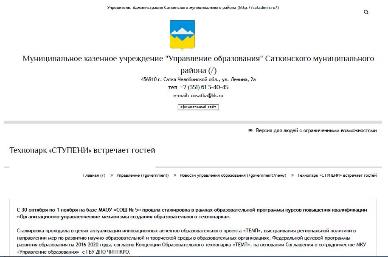 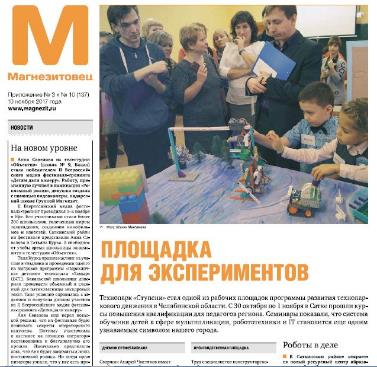 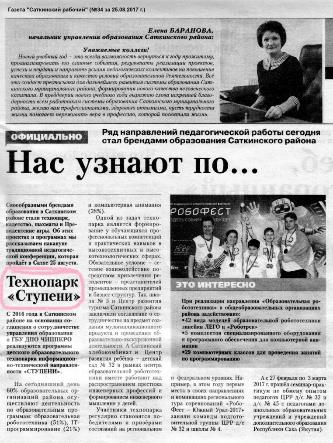 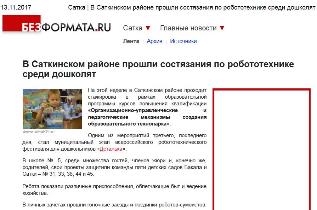 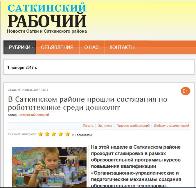 VII межрегиональный  межведомственный образовательный форум
«Наука искусства и искусство науки»  (Москва)  (Март, 2017)
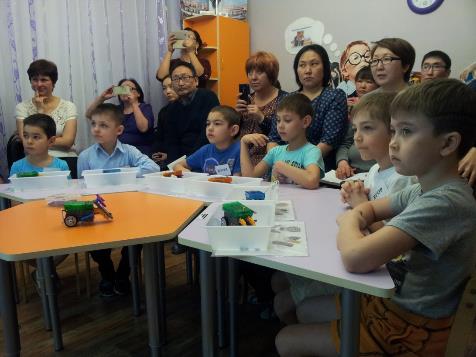 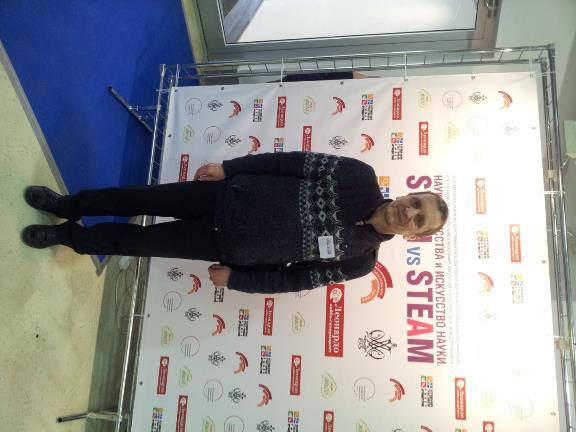 Педагоги дошкольных образовательных учреждений Саткинского муниципального района и учреждений дополнительного образования республики Саха (Якутия)
 
Февраль, 2017
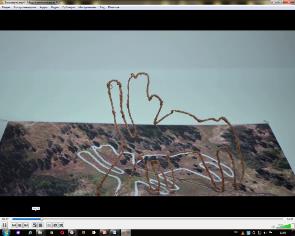 Фрагмент новых анимационных технологий при создании мультпродукта  для резидента «Центр туризма» 
(«Зюраткуль»)
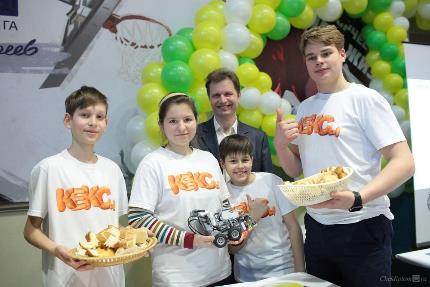 Всероссийские робототехнические соревнования «РОБОФЕСТ» (5 чел.)  и конкурс -фестиваль «ДЕТалька» 
( 5чел.) – Москва, март  и  апрель, 2017 г.
Региональные робототехнические соревнования «РОБОФЕСТ», 
март, 2017 г.
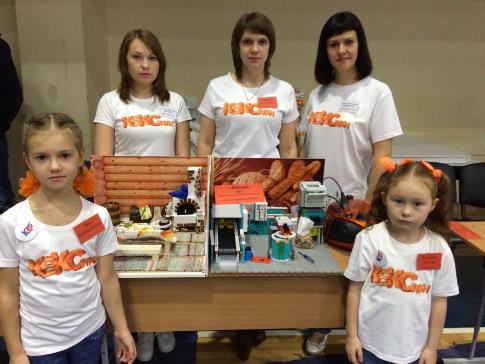 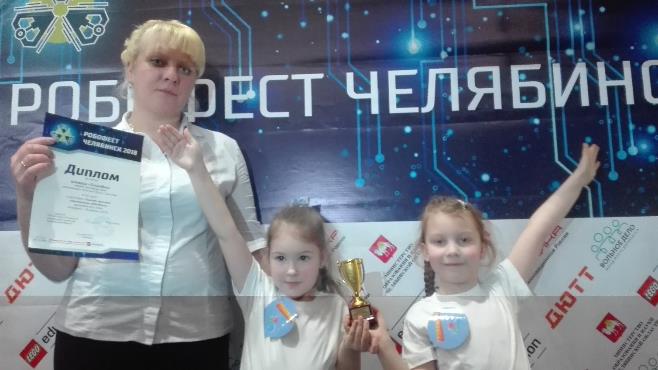 Д/С № 18 и проект «Модель раскройно-швейной установки для домашнего использования» совместно с  ЗАО «ЗЮРАТКУЛЬ» Швейная фабрика № 1
ПРИЗЕРЫ «Робофест-2018» (Челябинск)
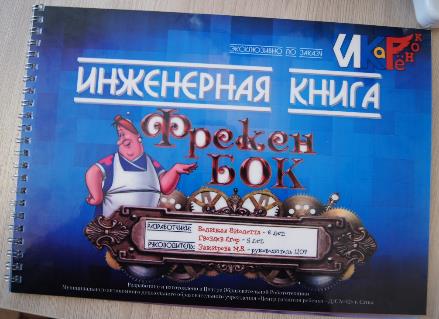 Инженерная книга ЦРР Д/С № 32 совместно с ОО «Брейн Девелопмент»  проект  «Инженерная книга» и макет Фрёкен Бок (робот) ПРИЗЁРЫ 
«Робофест -2018» (Москва)
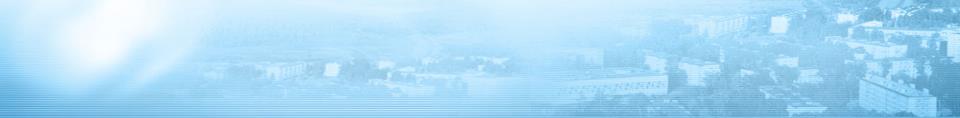 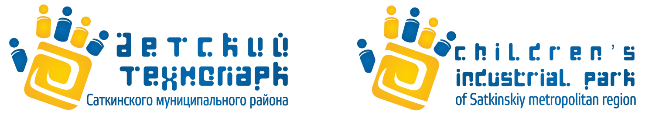 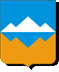 СОДЕРЖАНИЕ  ОБРАЗОВАТЕЛЬНЫХ ПРОГРАММ:
ДОШКОЛЬНОЕ ОБРАЗОВАНИЕ
Основы робототехники
НАЧАЛЬНОЕ ОБЩЕЕ ОБРАЗОВАНИЕ
Конструирование на основе робототехники
Компьютерная мультипликация
ОСНОВНОЕ ОБЩЕЕ ОБРАЗОВАНИЕ
Робототехника
Компьютерная мультипликация
Веб-дизайн
СРЕДНЕЕ ОБЩЕЕ ОБРАЗОВАНИЕ
Микро-электроника , робототехника
3D-моделирование
Станки с ЧПУ
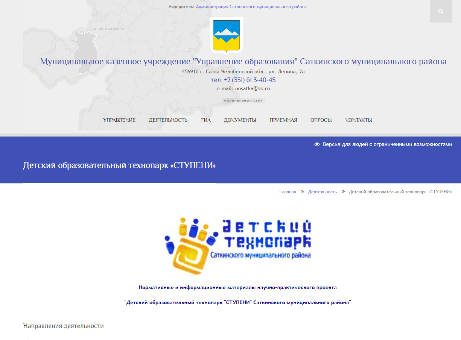 Ссылка на сайт МКУ «Управление образования» Саткинского муниципального района (раздел «Детский технопарк»)
https://uosatka.educhel.ru/activities/temp
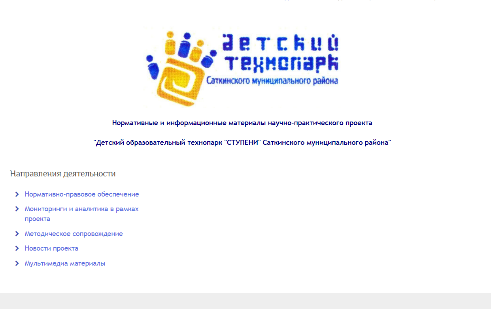 Публикации в 2017 г.:
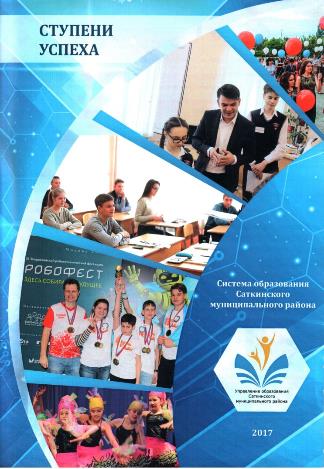 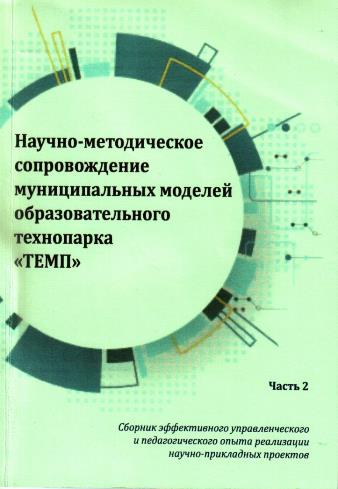 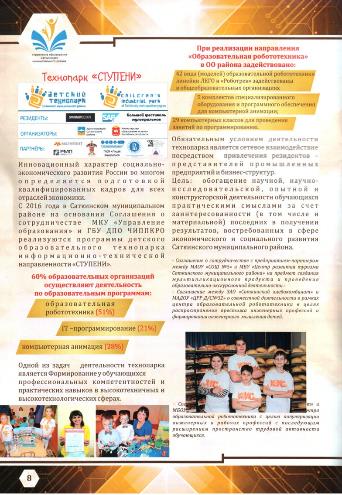 Муниципальный сборник  «Ступени успеха»
ЧИППКРО, опубликовано 3 образовательных программы: 2 по образовательной робототехнике и 1 по компьютерной анимации.
Отдана в печать 1 статья «Управление качеством реализации дополнительных общеразвивающих программ в образовательных технопарках».
С 30 октября 2017 по 1 ноября 2017 гг. технопарк «СТУПЕНИ» провёл стажировку в рамках образовательной программы курсов повышения квалификации 
«Организационно-управленческие и педагогические механизмы создания образовательного технопарка»
( с участием действующего резидента технопарка  ООО «Роботрек» г. Санкт-Петербург»)
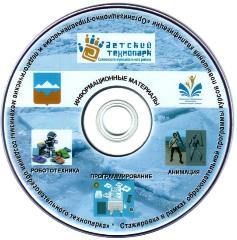 Гости  стажировки 
в робототехническом зале Д/С № 32, 
Сатка   (ноябрь, 2017)
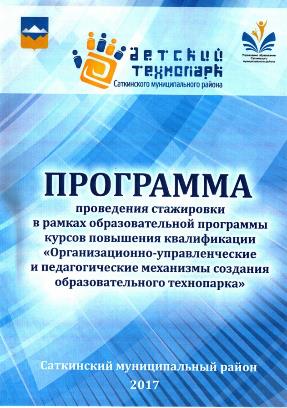 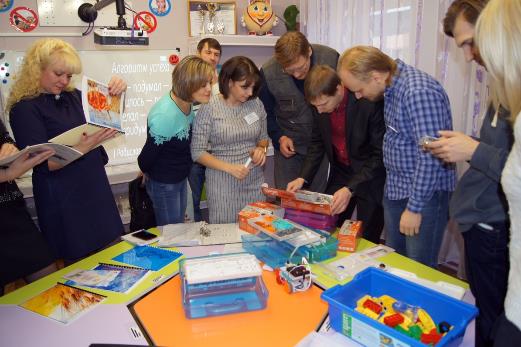 CD 
диск с электронными версиями методических материалов стажировки
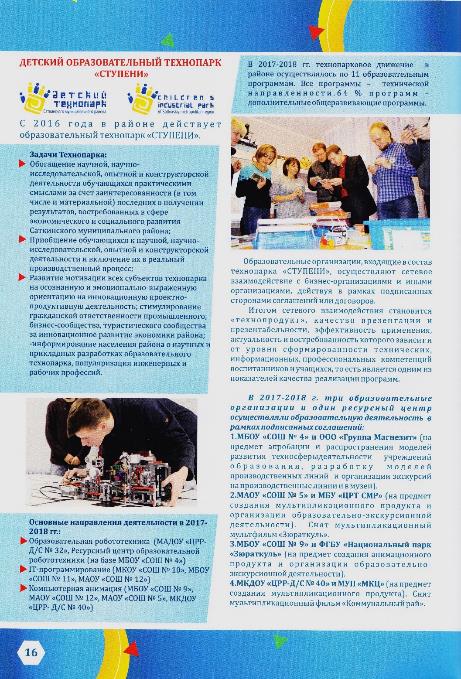 Аналитический сборник «Ступени успеха», август 2018. Обобщение опыта работы на муниципальном уровне за 2017-2018 гг.
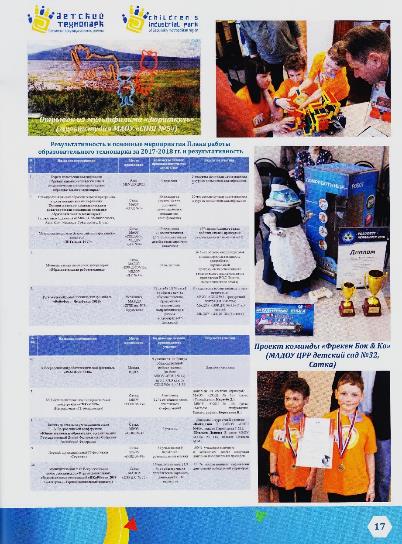 Москва-2018. Команда центра образовательной робототехники защищает проект в номинации «ТРАЕКТОРИЯ»
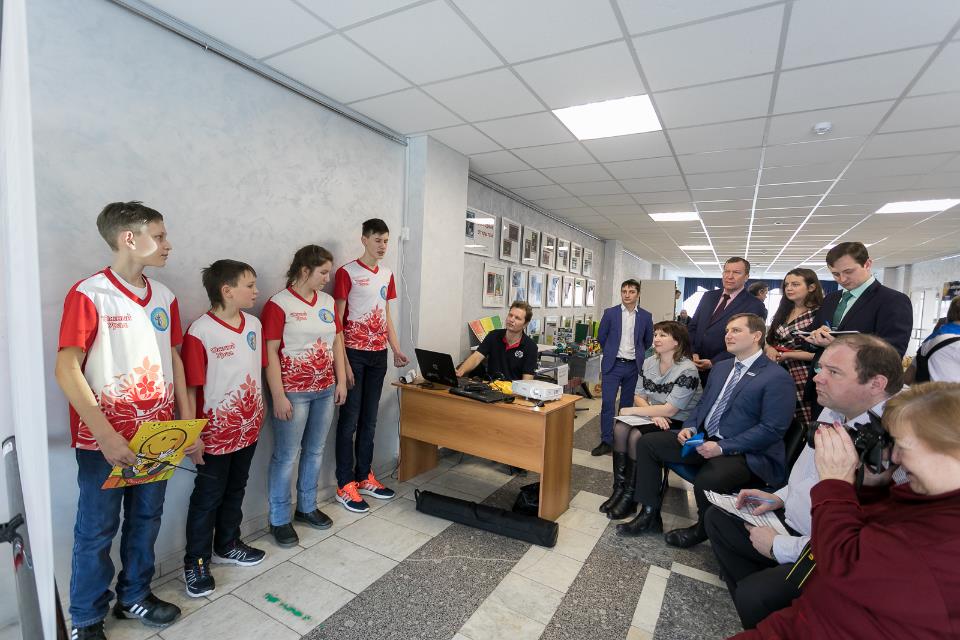 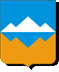 Дошкольное образование:охват технопарковым движением
2017-2018 гг. – 21%
2018-2019 гг. – 24,5%
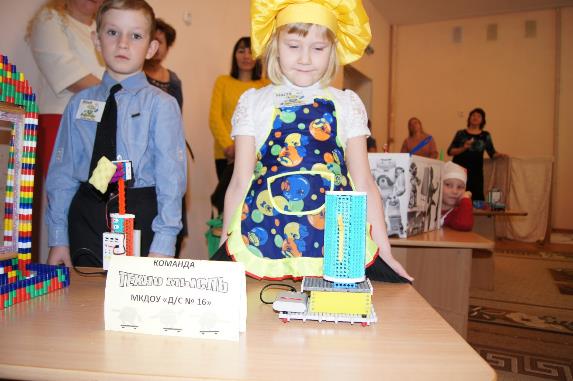 2017-2018 гг. – 6 % победителей и 8% призёров от общего числа воспитанников, охваченным технопарковым движением.
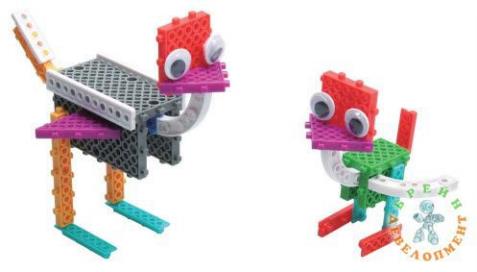 Линейка конструктора HUNA –MRT 1 (My robot time) HAND, MRT 1 Brain A, MRT 1 Brain B   ООО «Брейн Девелопмент»  для  детей  c ослабленным зрением
(Д/С № 41)
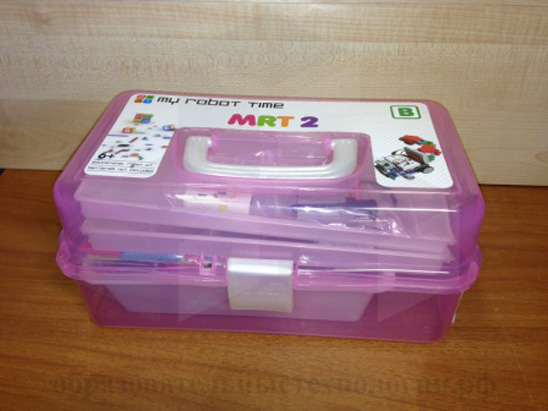 Освоение Д/С № 32 средств администрации Саткинского муниципального района и приобретение 15 видов конструкторов
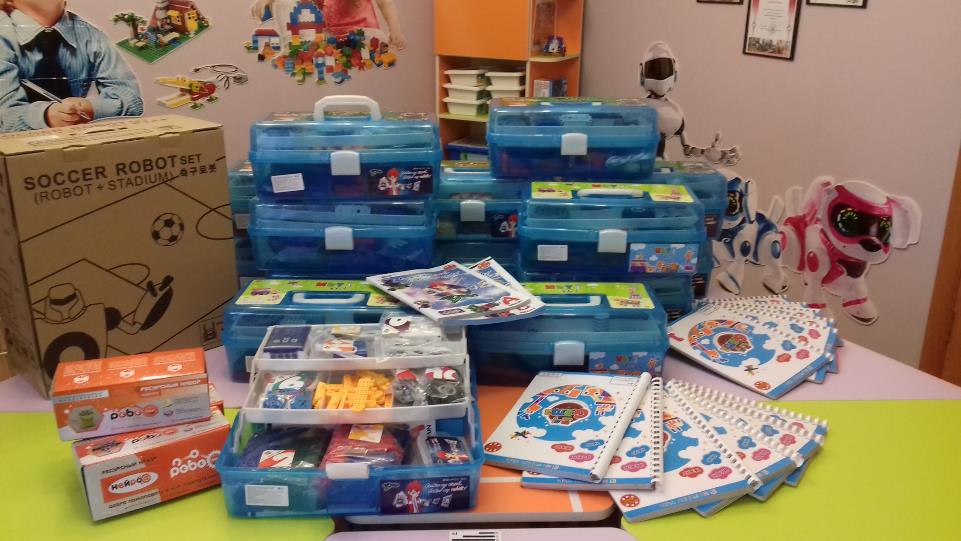 Деятельность в ДОЛ им. Лаптева. Реализация краткосрочной ДОП по направлению «Компьютерная анимация» в православной смене.
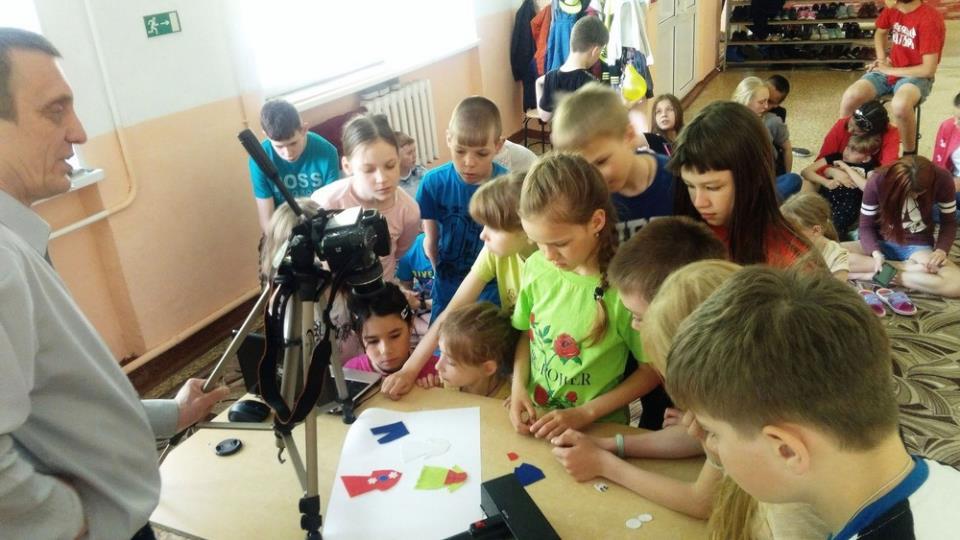 Создания мультфильма на православную тематике 
«История одного колокола»
Студия компьютерной анимации в МАОУ «СОШ № 12». Реализация ДОП «Живое дыхание» (7-11 лет). Срок реализации 4 года.
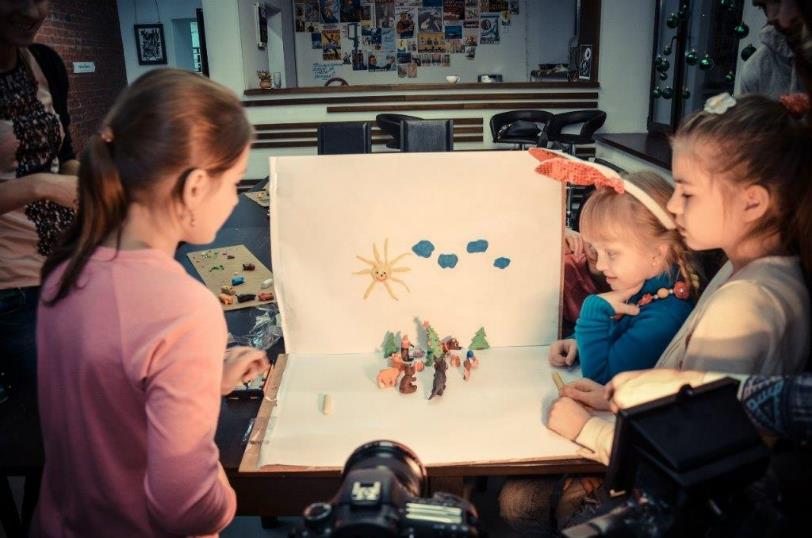 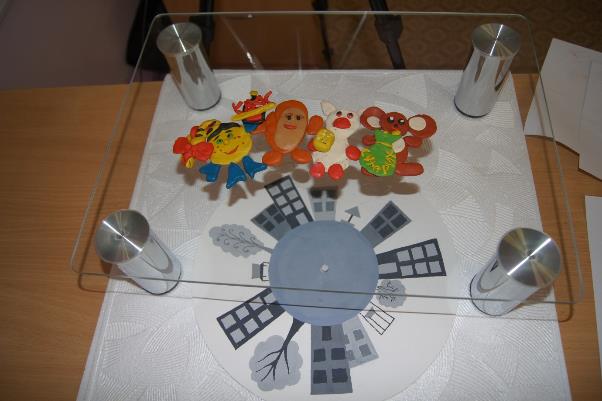 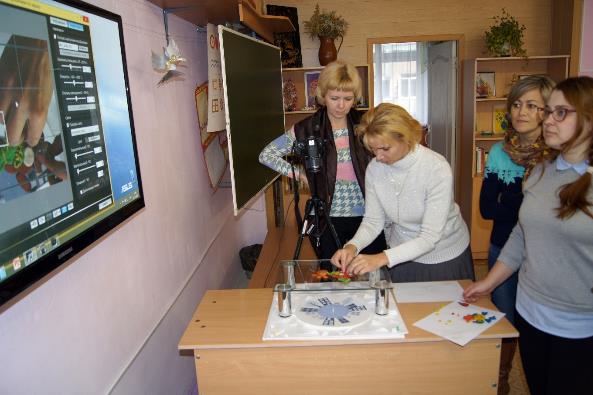 Мультстудия  в МКОУ «СШИ р.п. Межевой» .

ДОП «Добрый мульт» (направление компьютерная анимация)
Отрывок «Компоненты»  из исследовательской работы учащегося (на основе ДОП «Электроника и программирование на Arduino») . Направление IT-программирование
Плата
Серво-двигатель
ЖК- экран
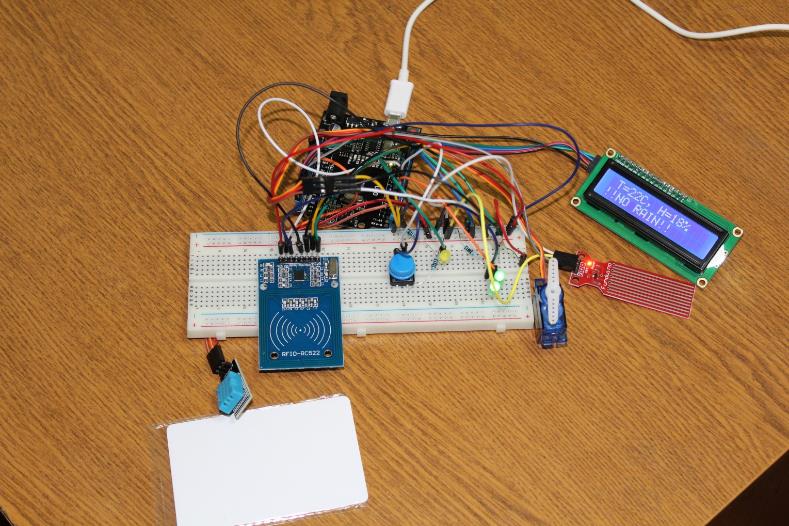 Электронный замок
Датчик дождя
Датчик температуры
Учащийся 8 класса Центра образовательной робототехники (СОШ № 4)  в апреле 2018 года стал в Москве, на конференции «Юные техники  и изобретатели» с проектом из ЛЕГО «Возобновляемые источники энергии».
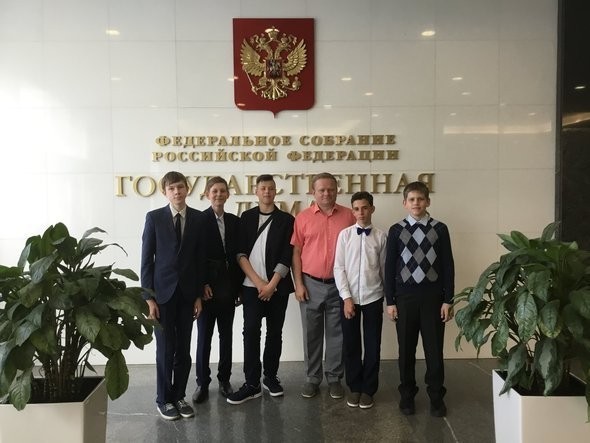 Мультпродукт «Коммунальный рай» (Д/С № 40)
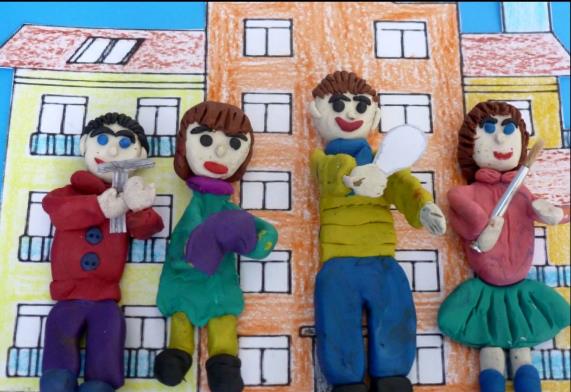 В рамках соглашения с МУП «МКЦ» (транслируется в многофункциональном центре в Сатке) (Соглашение № 1 от 15 марта 2018 года)
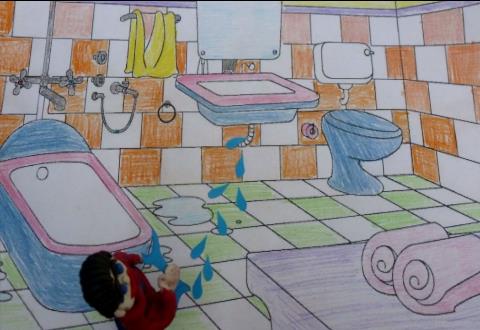 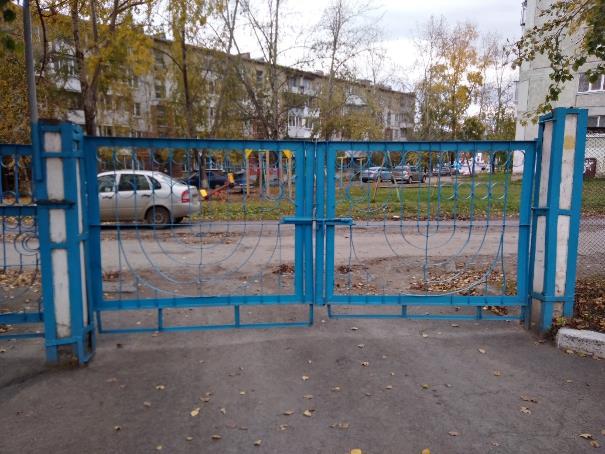 Новое ограждение, предоставленное саду № 40 от МУП МКЦ (согласно соглашению) за снятый мультфильм ДОП «Мульт в студию» (детский сад № 40)
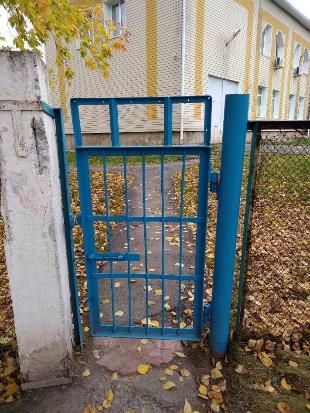 Мероприятия, реализованные согласно программе развития технопарка в 2017-2018 гг.
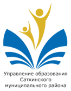 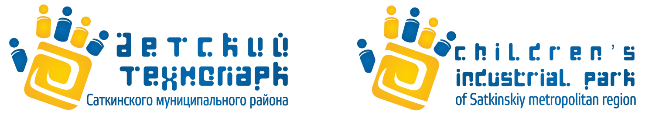 ПРОЕКТ
«Технопарковое движение – 
эффективное управление сетью дополнительных общеобразовательных программ технической направленности»
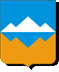 НОМИНАЦИЯ:
Управленческий проект, раскрывающий реализуемую модель управления сетью дополнительных общеразвивающих программ, включая инновационные (на стадии описания проекта).


МКУ «Управление образования»
Саткинский муниципальный район
СОСТАВ КОМАНДЫ:
Араптанова О.В. – 
начальник ММС 
МКУ «Управление образования»;

Боркова А.В. –
 заместитель директора
 по УВР МБОУ «СОШ № 9»;

Платонов К.А. – 
заместитель директора 
по УВР МКОУ «СОШ № 10».